Консультационный пункт Мини-центра «Айголек» при Общеобразовательной школе имени 50 лет Октября села Костычево
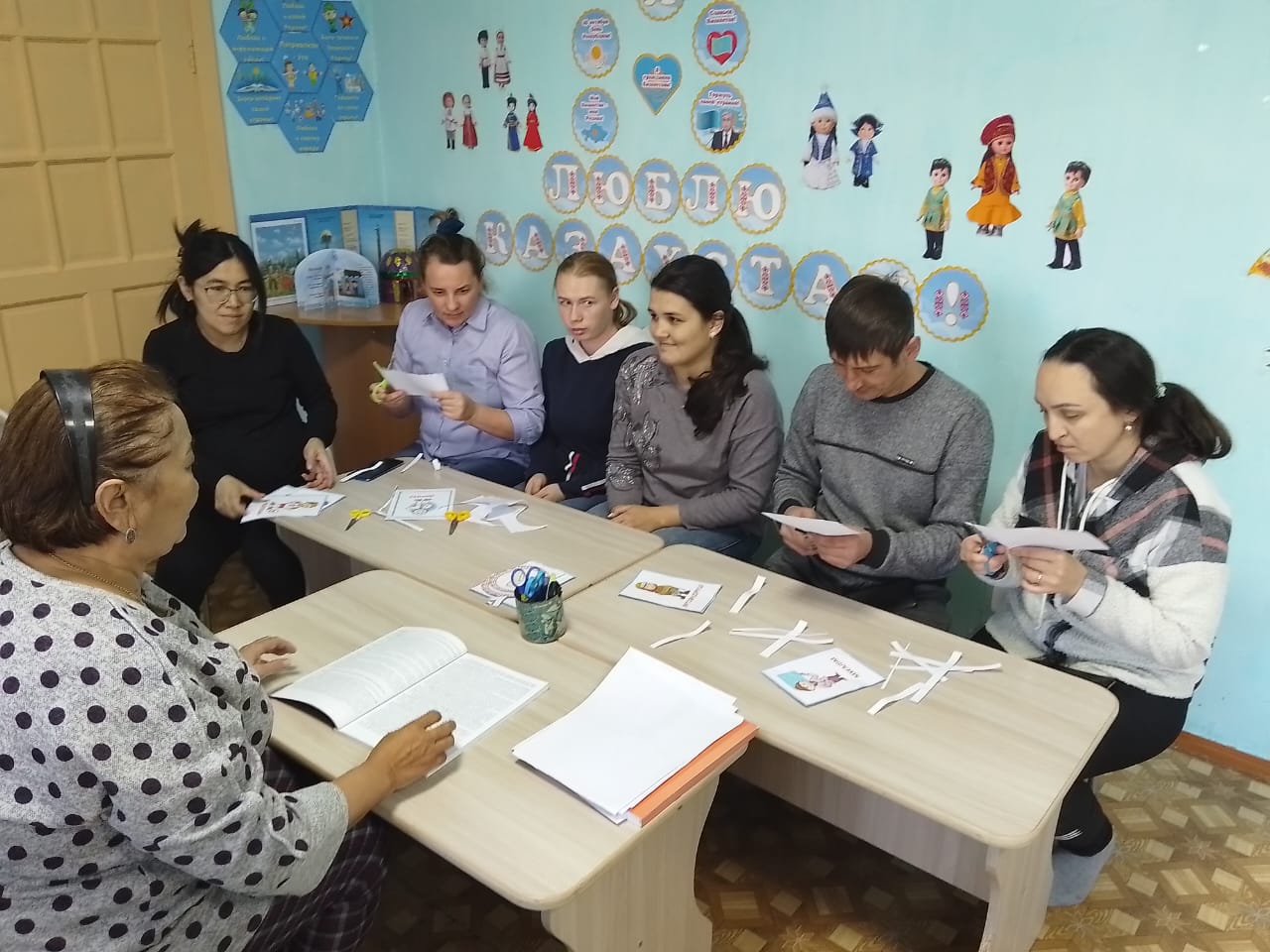 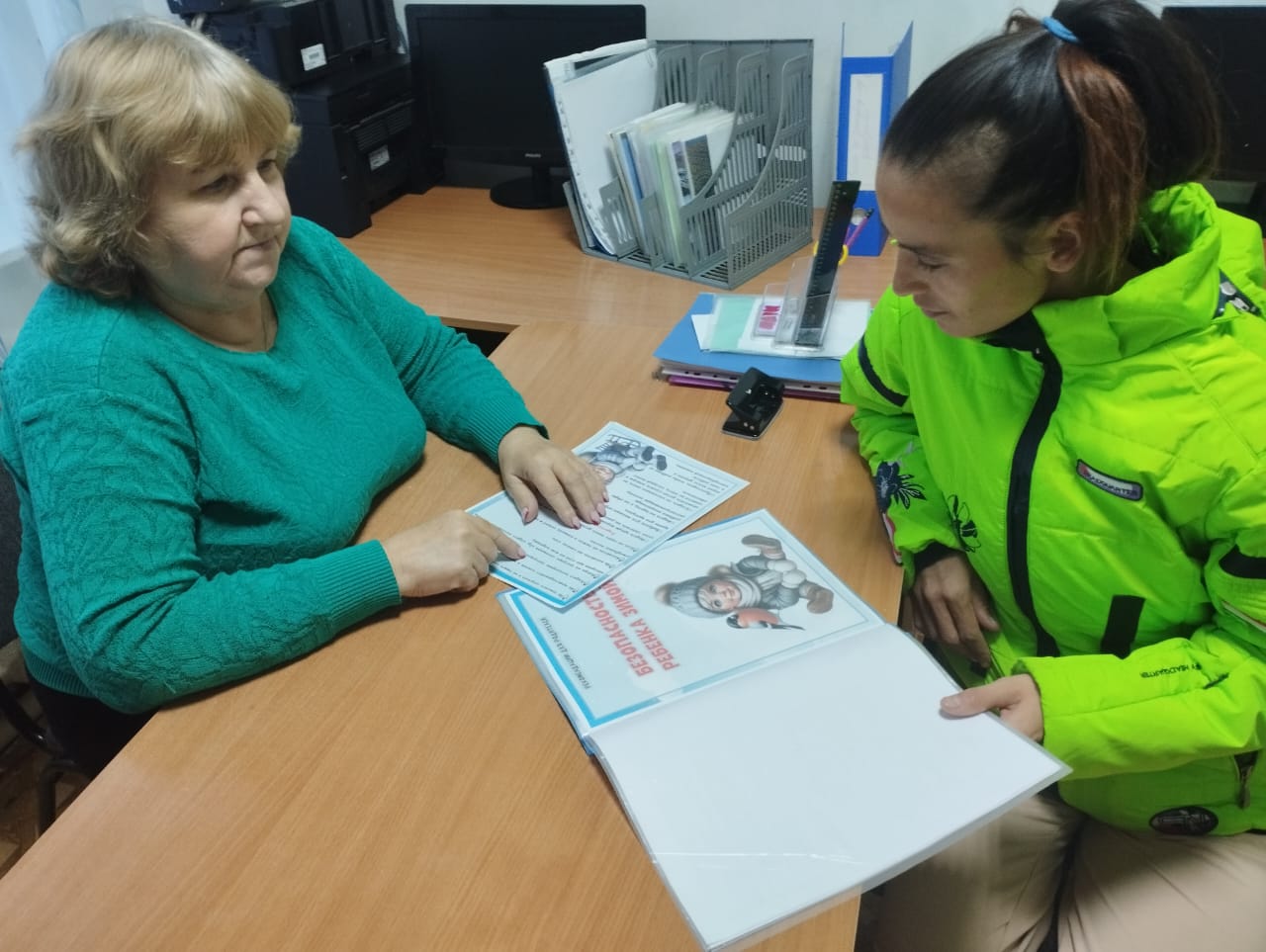 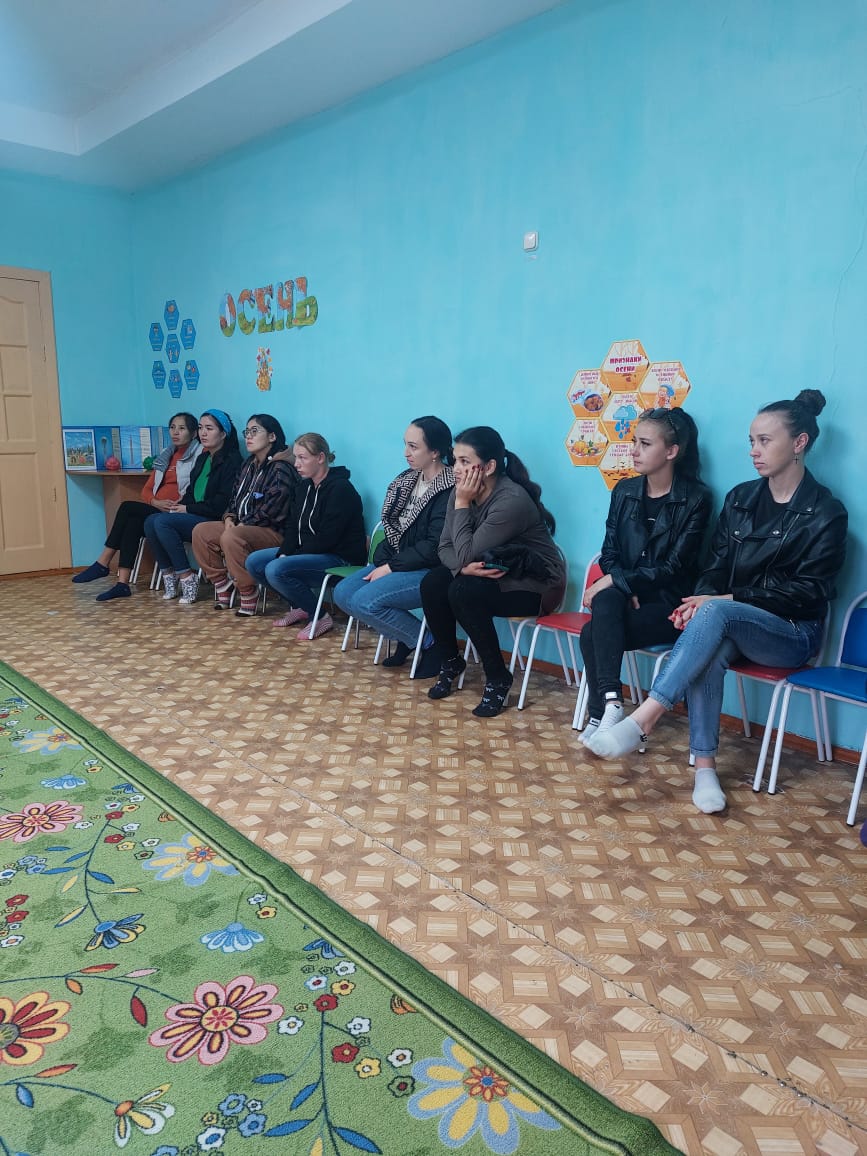 Мероприятие
«Обучающие занятия для родителей»
Индивидуальная работа по запросу родителей
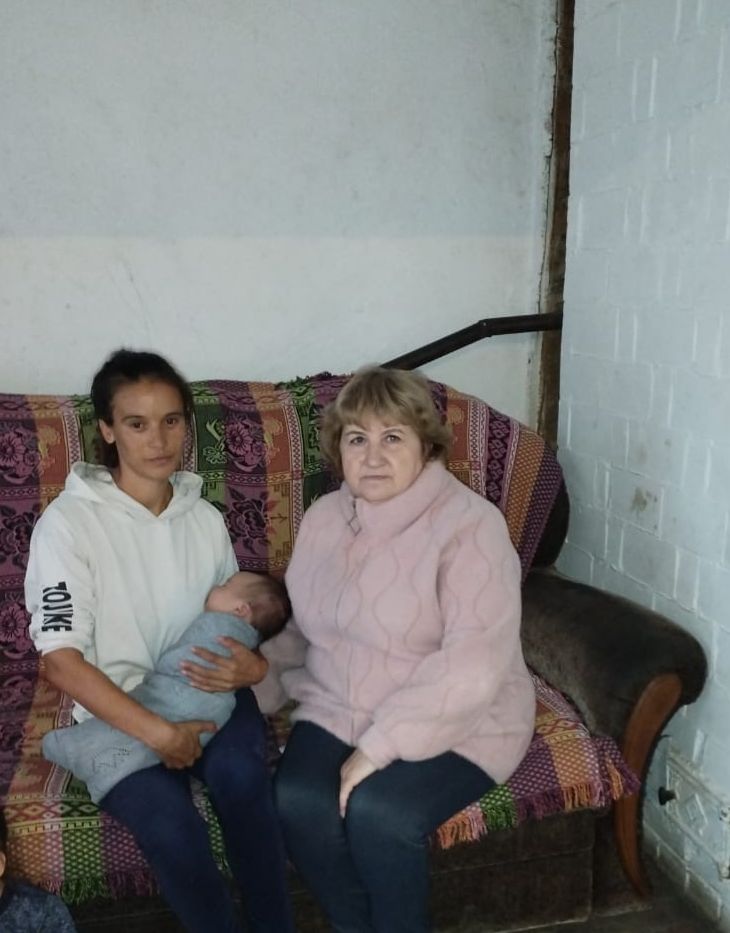 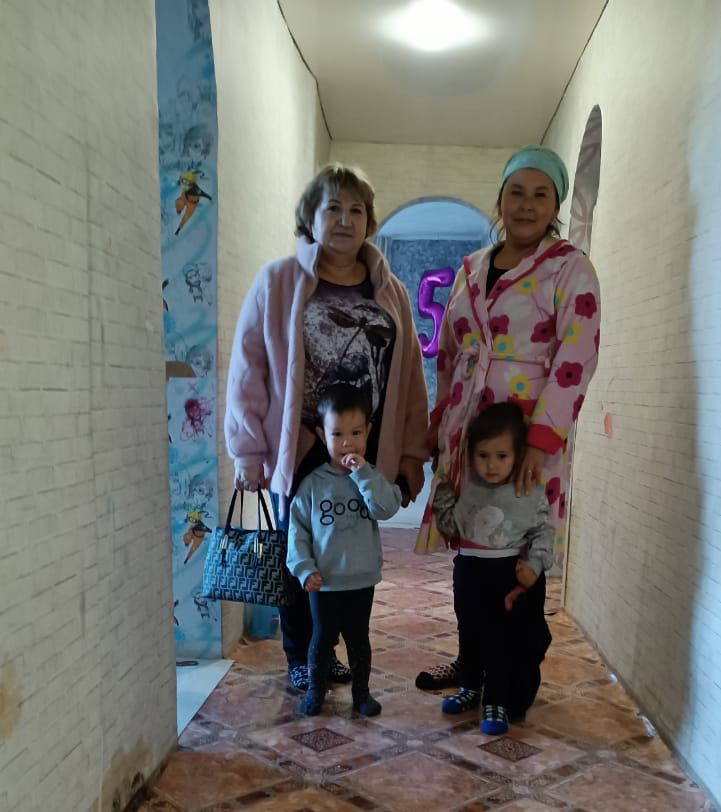 «Большие права-маленького человека»(консультатция)
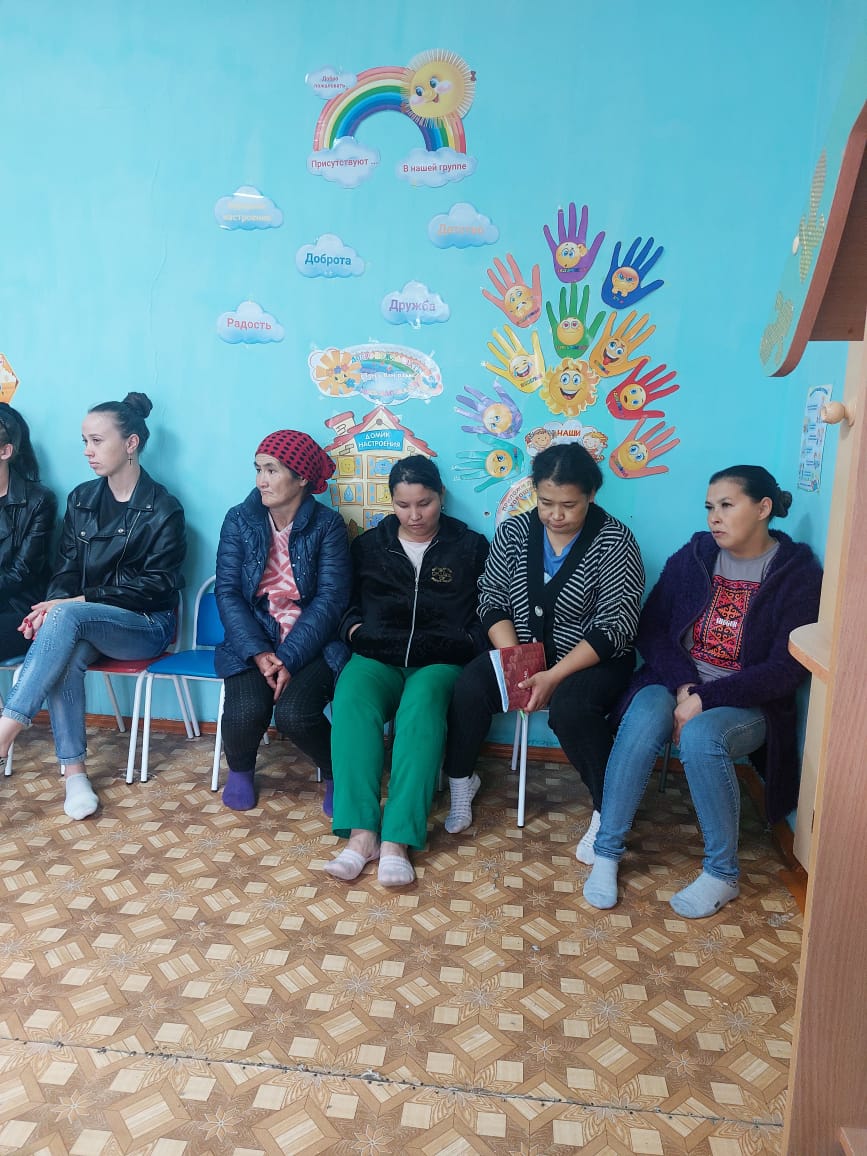 Знакомство с мобильным приложением для воспитателей и родителей «Успеть до 5»
Индивидуальная работа с родителями на дому